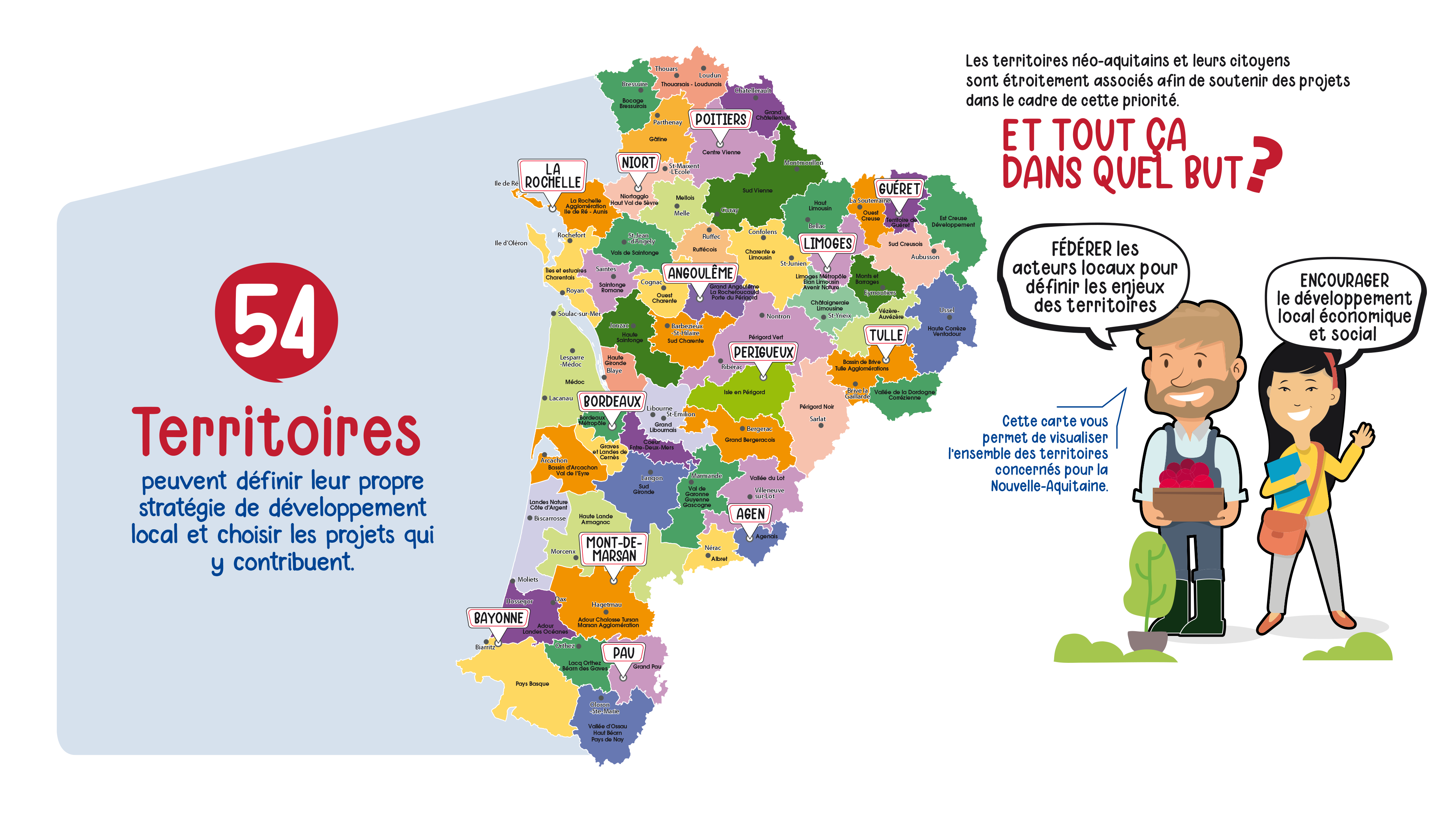 FEADER
FONDS EUROPÉENS 2014-2020